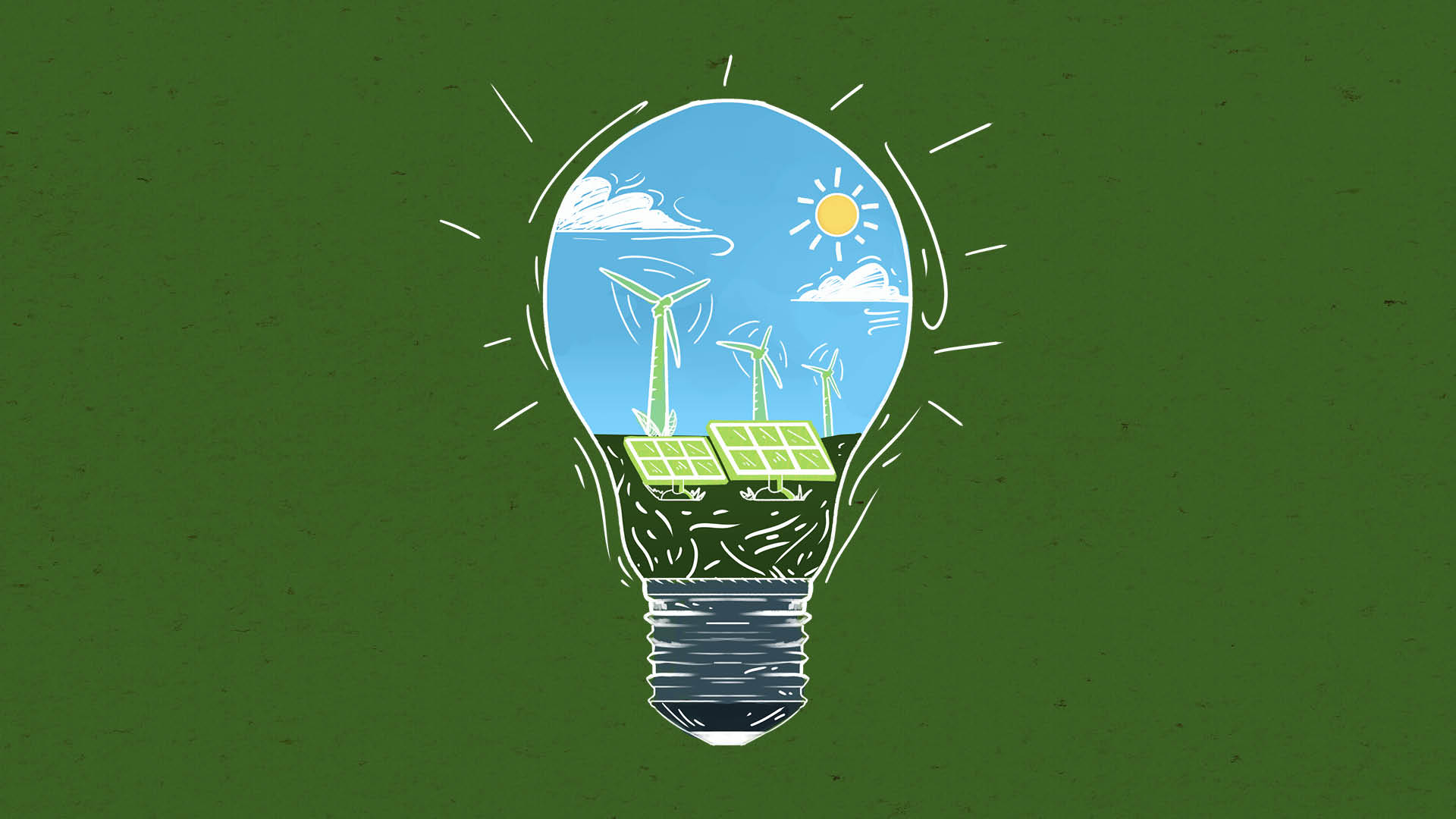 From Energy Security to Energy Sustainability in EU PTAs
Ilaria Espa, Dr iur
Associate Professor of International Economic Law, Università della Svizzera italiana (USI)
Ravenna, 9 November 2023
Interplay between energy security and sustainability in EU trade agreements
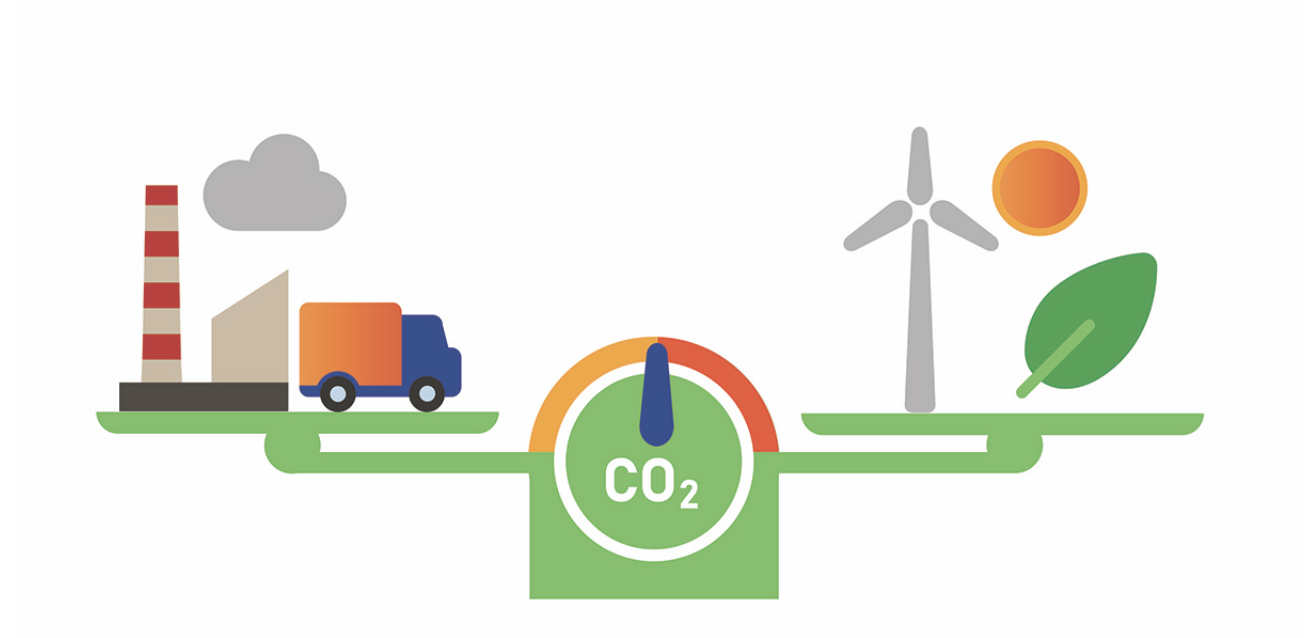 How and to which extent can energy disciplines in (EU) preferential trade agreements contribute to both?
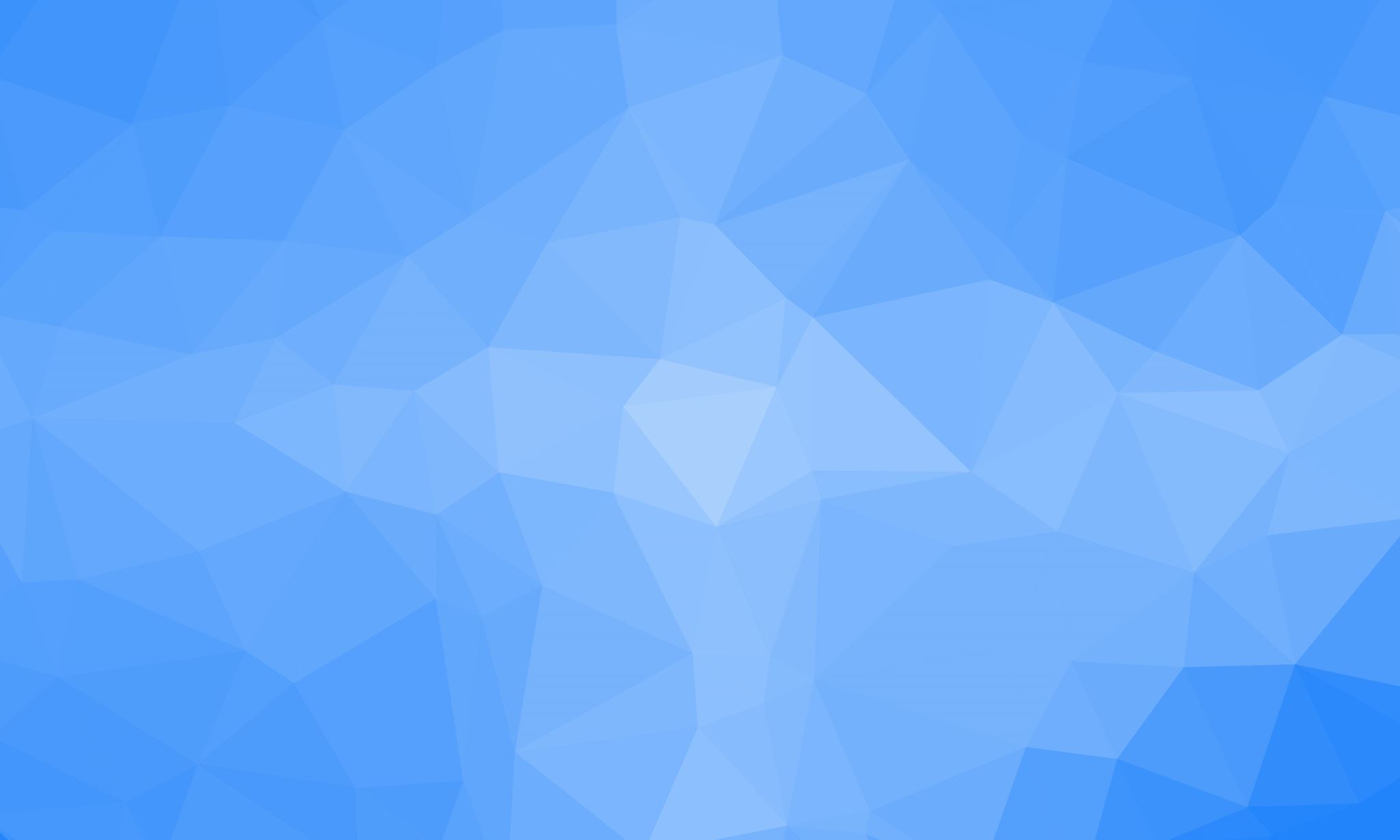 The landscape of energy disciplines in EU trade agreements
Energy security-driven provisions
Integrating sustainability considerations in security-driven provisions
EU-UK TCA is the most advanced model, but  hardly replicable
Energy sustainability-driven provisions
Provisions tackling tariffs and non-tariff barriers to trade and investment
Subsidies disciplines
Concluding remarks
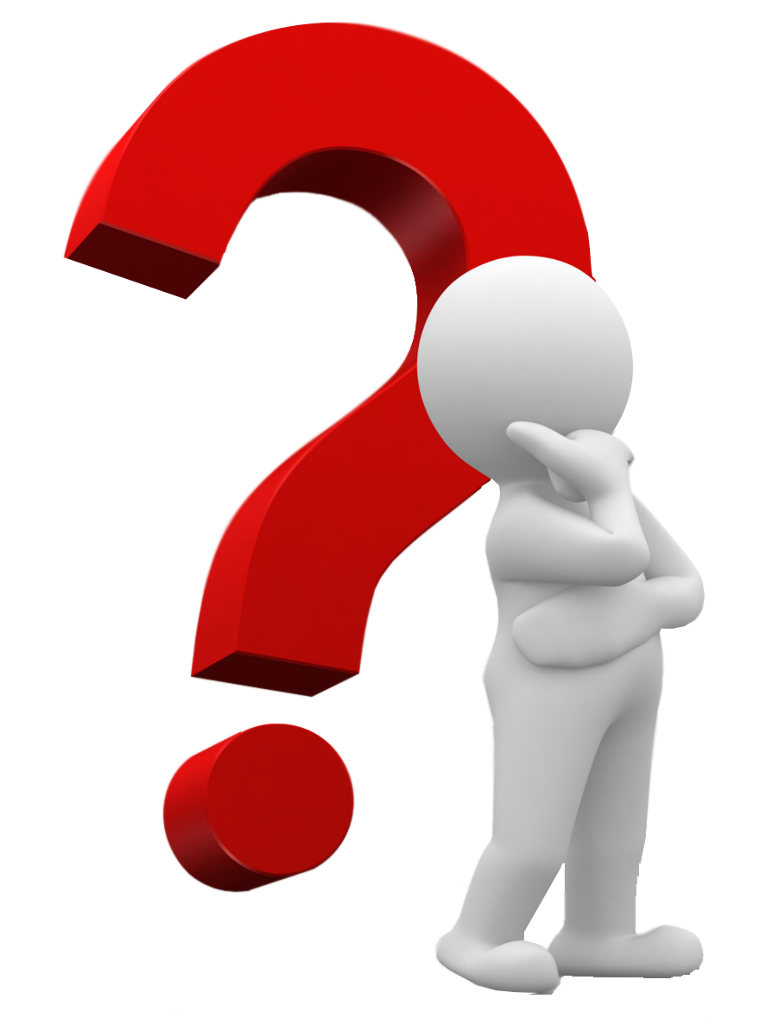 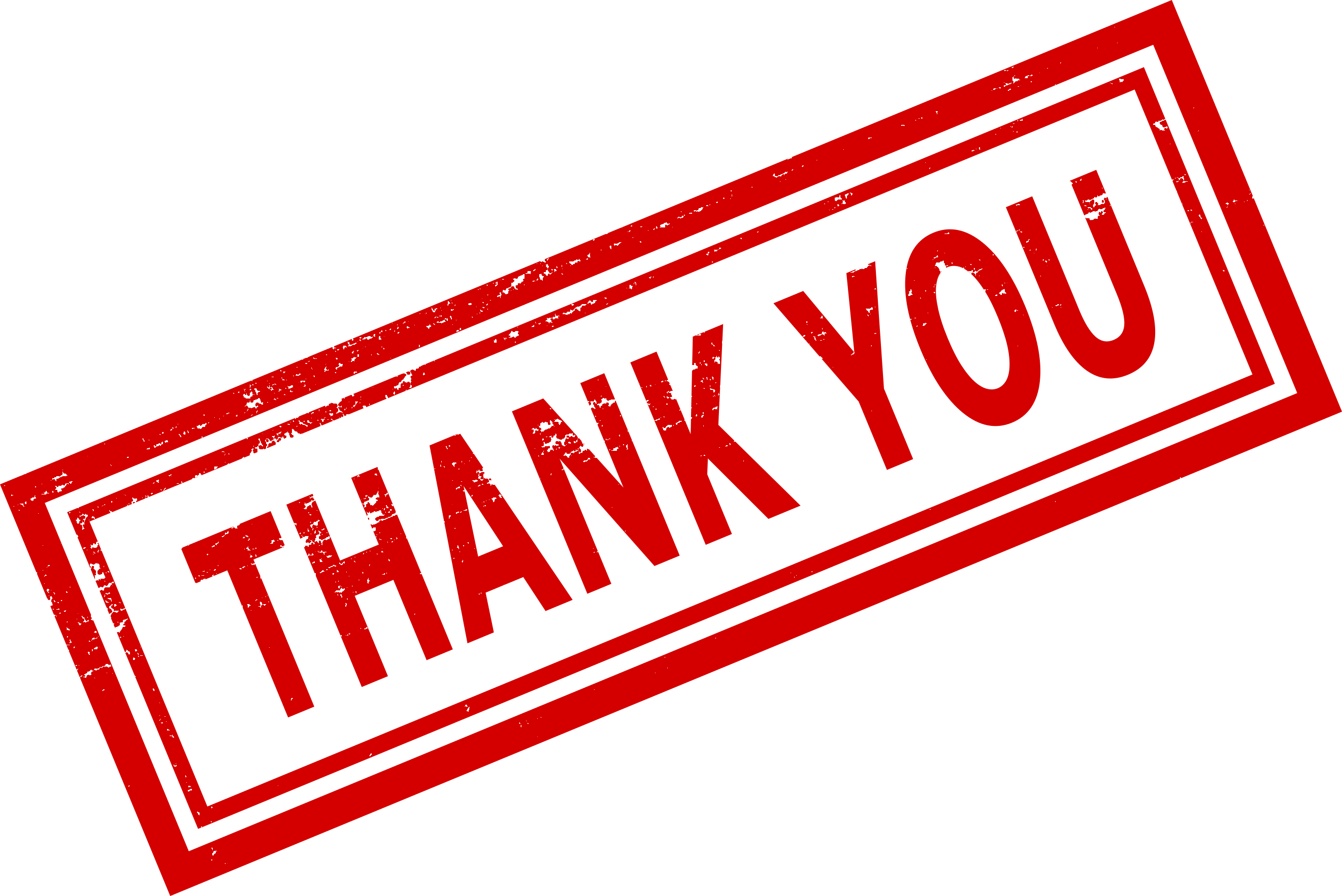